Pályázat a Siklóernyős Távrepülő Nemzeti Bajnokság 2016. évi megrendezésére
dr. Honti Adél Márta
Felhőalap Sportegyesület
Áttekintés:
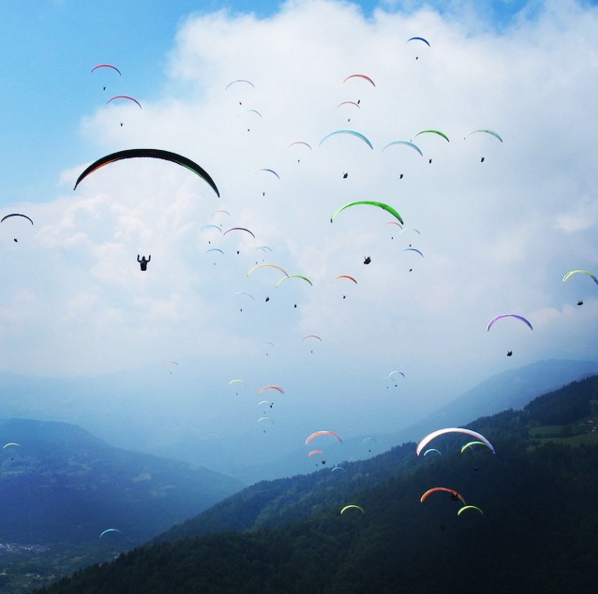 Verseny időpontja: 2016.05.22-28.
Helyszíne: Tolmin, Szlovénia
Verseny neve: Polish – Hungarian Open 2016
Meet director: Gasper Prevc
Maximum létszám: 120 fő
Kategória: FAI cat.2
Várható nevezési díj: 130 EUR
Start módja: hegyi start
Pontszámítás: GAP, SF
Szervezésben résztvevő személyek:
Gasper Prevc, meet director:
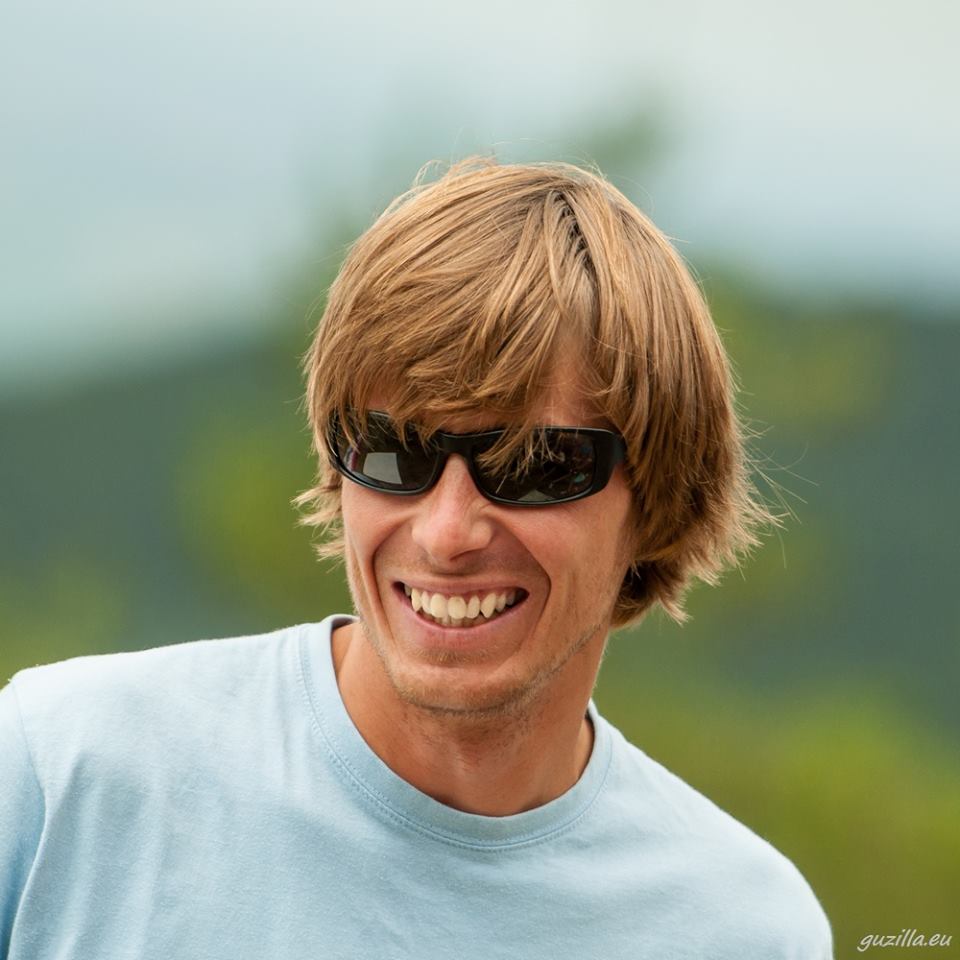 Világrekord felállító, sikeres versenyzői karrier
Az elmúlt években számtalan cat.2 versenyt szervezett, többek között több Magyar Nemzetit is
Szlovén helyismerete kiváló, szakmai tapasztalata elsőrangú, angol nyelvtudása folyékony
Jacek Profus, főszervező:
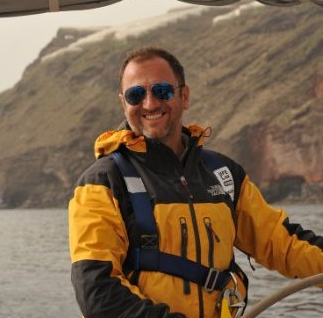 Aktív versenyző
Oktatási háttér: Varsói Egyetem, közgazdaságtan
Több verseny/nemzeti bajnokság sikeres lebonyolítása
Foglalkozás: managing director, Polifluxx International SRL
Folyékony angol kommunikátor
dr. Honti Adél Márta, szervező:
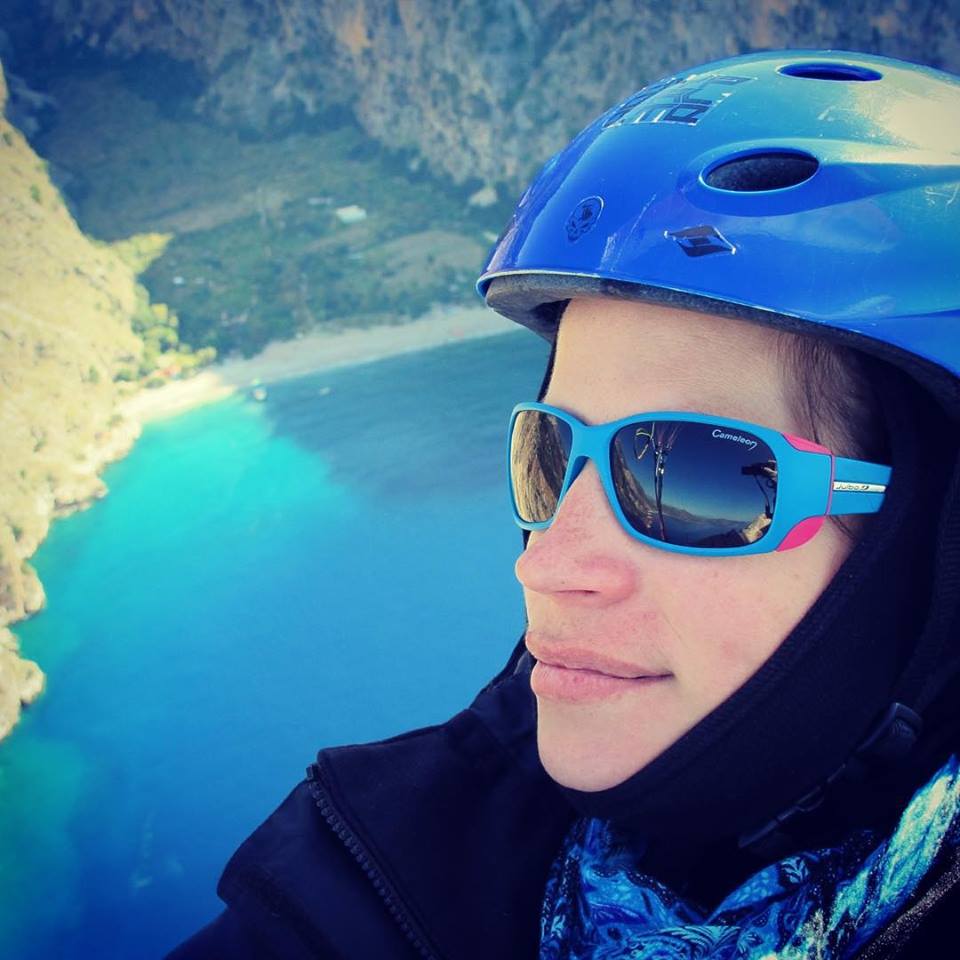 2004-ben kezdett siklóernyőzni. 2013-ban tette le az  oktatói vizsgát,  versenyezni is ebben az évben kezdett.
Eddig 13 cat.2. versenyen vett részt, összesen 10 dobogós helyezést szerzett
2015-ben választotta meg a Szakbizottság FAI CIVL delegált tagnak, így a sportdiplomáciában is képviseli hazánkat a nemzetközi színtéren
Oktatási háttér: diploma: ELTE jog, egyéb tanulmányok: Széchényi István Egyetem nemzetközi kapcsolatok, Tilburgi Egyetem Erasmus ösztöndíj: nemzetközi adójog, 
Foglalkozás: üzletfejlesztési igazgató, online marketing szakértő. 
Rendezvényszervezési tapasztalat: Rengeteg konferenciát és több száz fős céges rendezvényt bonyolított le, referenciák: Porsche, Indesit, Deutsche Bank, Vertu, Fashion days stb.
Nyelvismeret: Angolul felsőfok, Német, Latin alapfok
Résztvevők összetétele:
Lengyel résztvevők száma: 45- 55 fő
Magyar résztvevők száma: 30- 40 fő (előzetes adatgyűjtésre alapozva már van 32 érdeklődő)
Egyéb nemzetközi résztvevők száma környező országokból: 15-25 fő

Max. létszám: 120 fő
Helyszín: Tolmin
Helyszín: Tolmin
Starthely: Kobala, 1080m 
Leszálló: Tolmin mellett 160m
Szintkülönbség: 920 m
Felhőalap magassága általában: 2200-2800 m
Biztonsági szint: könnyű
Legjobb repülő idő: május-kora június, késő július-kora szeptember
Távolság Bp-től 564 Km
Időjárás:
Napi középhőmérséklet: 15 Celsius
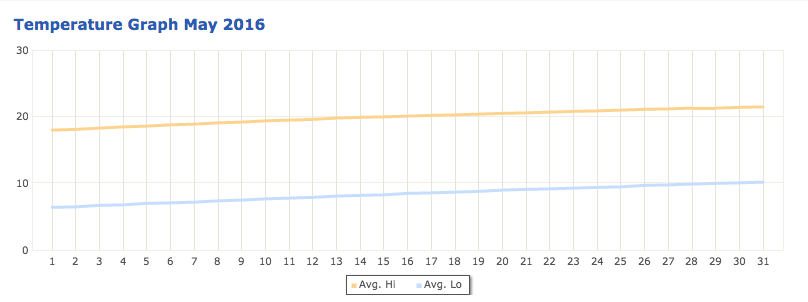 Szálláslehetőségek: Tolmin és környéke
3 csillagos hotel: 2 ágyas szoba 30-50 EUR / éj
Privát apartman szálláson kb. 10-15 EUR / fő per éj
Kemping kb 9-10 EUR/fő per éj
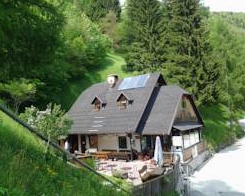 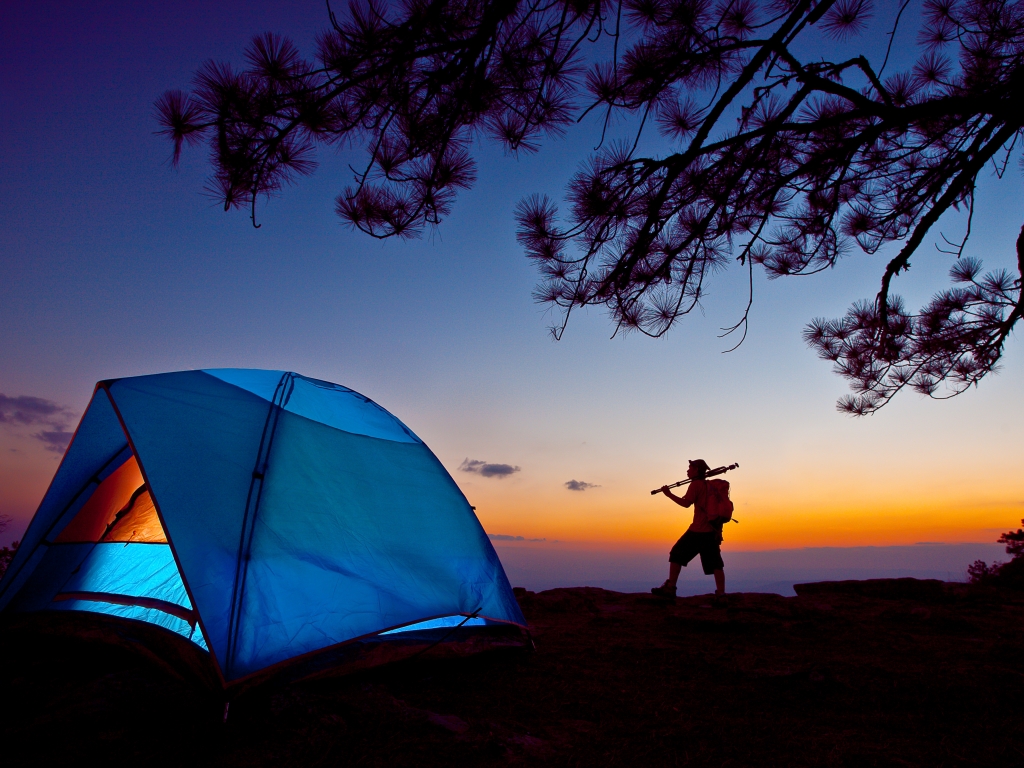 Nevezési feltételek:
IPPI kártya, parapro 5 pilóta jogosítás & FAI Sporting License
felelősség és balesetbiztosítás
ernyő max. END/CCC (open class kizárva)
nevezési díj időben megfizetése (fizetési sorrendben igazoljuk vissza a résztvevőket)
megfelelő GPS készülék és rádió

(Magyar résztvevőknek 40 helyet tartunk fent 6 héttel a verseny kezdetéig)
Díjak, kategóriák
Magyar Nemzeti Összetett
Magyar Nemzeti Sport
Magyar Nemzeti Női 
Magyar Nemzeti Csapat
Magyar Nemzeti Újonc (első 5 versenyén belül van)

(díjazás féltétele, hogy egy adott kategóriában minimum 5 versenyző/csapat induljon)
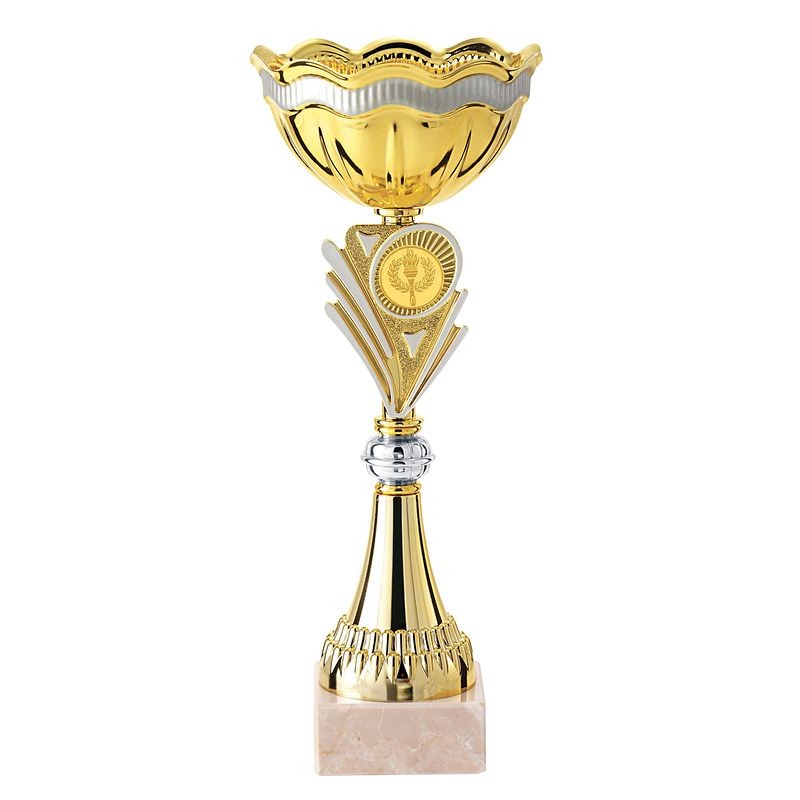 Kiemelt cél 1.: Utánpótlás képzés
4 fázisban támogatjuk a kezdő versenyzőket:
1. Verseny előtt: Előadást szervezünk a bajnokság előtt azoknak, akik még sosem versenyeztek a felkészülésről, felszerelésről, műszerekről, taktikáról
2. Verseny alatt: Külön kategóriában indulnak az összetetten kívül azok, akik maximum 5 versenyen vettek eddig részt. 
Folyamatos asszisztenciát kínálunk: minden feladat előtt adunk taktikai eligazítást, illetve esténként debriefing keretében megbeszéljük az aznap jól működő útvonalakat
3. Nevezési díj hozzájárulás legelső versenyre nevezőknek 10.000 Ft
4. Winddummy státusz parapro 4-es szinttel rendelkező pilótáknak tanulási lehetőségként. Csökkentett nevezési díj számukra (kb 80 EUR). Pontjaikat nem számítják be az eredmények közé, de plusz jelképes díjért live tracking lehetséges
Kiemelt cél 2.: Válogatott edzése
Azzal, hogy a nevező válogatott keret tagjait (max.10 férfi+3 nő) és a csapatkapitányt fejenként 20.000 Ft nevezési támogatásban részesítjük, ösztönözzük őket a bajnokságon való részvételre, illetve a közelgő EB-re való felkészülésre. 
Kérem a Tisztelt Szakbizottságot, hogy eme szerény összeget per fő egészítse ki a teljes nevezési díjra (130 EUR), amennyiben rendelkezésére áll megfelelő keret.
Részvételi díj tartalmazza:
Live tracking
Felszállítás - Visszaszállítás 
Kupák a kategória nyerteseinek
Ebédcsomag
1 vacsora a résztvevő magyar pilótáknak
Póló 
Utasbiztosítás a Siresz támogatásával
Támogatási igény:
Mivel a verseny főszervezői a lengyelek, ők szedik be a nevezési díjat és nonprofit alapon visszaforgatnak mindent a versenybe, ezért a verseny magyar szervezőjének nincs bevétele, illetve költsége az alábbiakon kívül:
Az esemény és a versenysport promóciója, FB hirdetés, folyamatos poszt promóció a verseny előtt, alatt és után, beszámoló megjelentetése a MOB csatornákon keresztül a magyar sajtóban (pl. index, origo, nemzeti sport stb.): 40.000 Ft
Nevező Magyar Nemzeti Válogatott tagoknak (max.10+3) illetve csapatkapitánynak, aki válogatott tag is fejenként 20e. Ft nevezési támogatás összesen max. 260.000 Ft
Utánpótlás nevezési díj hozzájárulás kb. 5-10 fő max.100.000 Ft
Versenyszervezés költségei: grátisz
Összesen: max. 400.000 Ft
Kapcsolat:
dr. Honti Adél Márta
Felhőalap Sportegyesület

adel.honti@gmail.com
+36 30 291 6317